COMUNICACIÓNTNS TOPOGRAFÍA
2015
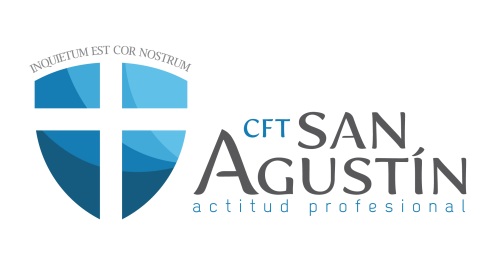 DATOS GENERALES
APRENDIZAJES ESPERADOS
Aplicar diferentes técnicas de análisis de textos.
Aplicar principios de jerarquía, ortografía y redacción a diferentes tipos de textos disciplinarios
Utilizar la estructura de párrafos y el modo de organizar las ideas
Utilizar diferentes técnicas de expresión oral requeridas para la disciplina
Desarrollar una comunicación fluida y asertiva en contextos comunicativos.
Criterios de evaluación
A.1 Diferenciar entre leer y comprender.
A.2  Analizar textos disciplinares
A.3 Desarrollar resúmenes de textos.
Criterios de evaluación
B1. Reconoce los conceptos centrales de organización, connotación, denotación, ortografía y redacción de textos.
B2. Aplica en textos disciplinarios los conceptos antes vistos, mediante fichas y mapas conceptuales.
B3. Genera documentos administrativos  y directivos disciplinarios con énfasis en la jerarquía y formalidad.
Criterios de evaluación
C1. Identifica la estructura central para construir textos.
C2. Modela diferentes tipo de textos disciplinares: solicitudes, memorándum, oficios, cartas, etc.
C.3 Utiliza diferentes técnicas aprendidas para expresarlo, a través de diferentes tipos de elementos informáticos.
Criterios de evaluación
D1. Identifica las principales técnicas de la expresión oral.
D2. caracteriza en contextos disciplinarios las diferentes técnicas de expresión oral.
D3. Utiliza diferentes técnicas aprendidas para la expresión de temáticas  disciplinarias, a través de juegos de simulación.
Criterios de evaluación
E1. Reconoce la importancia de la comunicación en la relación con los demás.
E2. Aplica estrategias básicas para mejorar la comunicación.
E3. Utiliza las diferentes técnicas aprendidas para juegos de simulación.
Horario
Evaluaciones
DATOS PROFESOR